Office of Public Safety & InspectionsIntroduction toThe International Residential Code (IRC) 2015 Ninth Edition of  The Massachusetts Building Code (780 CMR)by Robert AndersonDivision of Professional LicensureOffice of Public Safety and Inspections  Chief of Inspections – Building & EngineeringOne Ashburton Place – Room 1301Boston, MA   02108
The Ninth Edition of the Massachusetts Building Code
Comprised of the following I-Codes

2015 International Residential Code
2015 International Building Code
2015 International Existing Buildings Code
2015 International Energy Conservation Code
2015 International Mechanical Code
2015 International Swimming Pool & Spa Code
2015 International Fire Code
As Amended by the BBRS
The Ninth Edition of the Massachusetts Building Code
Portions of this presentation are based on the International Code Council’s Document Titled 2015 IRC® Transition from the 2009 IRC®, used with kind permission of the ICC.
Introduction to IRCInternational Code Council (ICC)
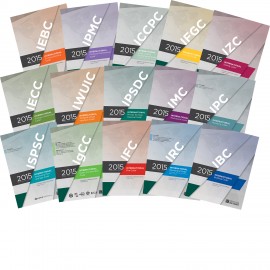 Introduction to IRCInternational Code Council (ICC)
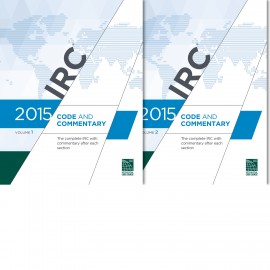 Introduction to IRCWhere to Purchase
All I-Codes may be purchased directly from the ICC by visiting their website @ iccsafe.org
Massachusetts Amendments are posted on the Office of Public Safety Website @ https://www.mass.gov/service-details/ninth-edition-of-the-ma-state-building-code
 May be purchased from the Secretary of State @ http://www.sec.state.ma.us/spr/spridx.htm
Office of Public Safety Support
State Inspectors Tewksbury Office
John Bennett
John Jarvis
Gene Novak
Ron Wetmore
Rick Bienvenue
Electrical Inspector Ed Poulin
State Inspectors Milford Office
Supervisor Jeff Putnam
Marc LaPointe
Andy Majuri
John Wojciechowicz
Harold Leaming
Bill Horrocks
Adelle Reynolds
Paul DiChiara
State Inspectors Springfield Office
Gordon Bailey
David Holmes
Louise Vera

Others in Boston & Milford
Robert Anderson
Dave Sullivan
Patty Barry
Lisa Barros
Kim Spencer
Linda Shea
Cesar Lastra
Transition to the Ninth Edition
Eighth Edition of the Code based on the 2009 International Codes.
Ninth Edition skips the 2012 I-Code cycle and segues to the 2015 I-Codes.
Review Changes Transitioning from 2009 to 2015
Review Massachusetts Amendments
Transition to the Ninth Edition
CHAPTER 1: SCOPE AND ADMINISTRATION (Unique to MA)

R101.1 Adoption and Title.  The Board of Building Regulations and Standards (BBRS) adopts and incorporates by reference, the International Residential Code, 2015 edition, as periodically amended by errata (IRC) with its appendices as indicated, 780 CMR 110.R1 to R7 and 780 CMR 115AA and these together with modifications as set forth, shall collectively comprise the Massachusetts State Building Code (780 CMR), Ninth Edition, Residential Volume, and referred to as "this code".
Transition to the Ninth Edition
Chapter 1 Delete in its entirety, and replace with the following:
R101.2 Scope.  This code shall be the building code for all towns, cities, state agencies or authorities in accordance with M.G.L. c. 143, §§ 93 through 100.  This code, and other referenced specialized codes as applicable, shall apply to:
the construction, reconstruction, alteration, repair, demolition, removal, inspection, issuance and revocation of permits or licenses, installation of equipment; of detached one- and two-family dwellings and multiple single-family dwellings (townhouses) not more than three stories above grade plane in height and their accessory structures not more than three stories above grade plane, and other buildings as described in this code.
the rehabilitation and maintenance of existing buildings;
the standards or requirements for materials to be used in connection therewith, including but not limited to provisions for safety, ingress and egress, energy conservation and sanitary conditions, and fire prevention practices; and
other powers and duties found in M.G.L. c. 143, §§ 93 through 100, but not listed herein.
Owner-occupied lodging houses with five or fewer guestrooms.
Transition to the Ninth EditionDWELLING. Any building that contains one or two dwelling units used, intended, or designed to be built, used, rented, leased, let or hired out to be occupied, or that are occupied for living purposes.
Single Family Dwelling
Transition to the Ninth EditionDWELLING. Any building that contains one or two dwelling units used, intended, or designed to be built, used, rented, leased, let or hired out to be occupied, or that are occupied for living purposes.
Two-family Dwelling
Transition to the Ninth EditionTOWNHOUSE. A single-family dwelling unit constructed in a group of three or more attached units in which each unit extends from foundation to roof and with a yard or public way on at least two sides.
Town Houses
Transition to the Ninth Edition
R101.3 Intent.  The purpose of this code is to establish the minimum requirements to safeguard the public health, safety and general welfare through structural strength, means of egress facilities, stability, sanitation, adequate light and ventilation, energy conservation, and safety to life and property from fire and other hazards attributed to the built environment, and to provide safety to fire fighters and emergency responders during emergency operations.

R101.4 Referenced Codes.  Referenced codes include the specialized codes of M.G.L. c. 143, § 96 and other codes and regulations listed in 101.4.1 through 101.4.12 and shall be considered part of this code to the prescribed extent of each such reference. Work regulated by the specialized codes of M.G.L. c. 143, § 96 shall be designed, installed and inspected by individuals authorized to do so in accordance with the specialized codes. However, the impact of work regulated by the specialized codes of M.G.L. c. 143, § 96 and other codes and regulations on work governed by this code and within the jurisdiction of the building official, shall be subject to inspection by the building official.
Transition to the Ninth Edition
R101.4.1 Gas and Fossil Fuel Burning Appliances.  Reference to the International Fuel Gas Code shall be considered reference to 248 CMR:  Board of State Examiners of Plumbers and Gas Fitters.  Gas fired appliances are governed 248 CMR.  Oil fired appliances are governed by 527 CMR 4.00: Oil Burning Equipment.
R101.4.2 Mechanical.  The provisions of the International Mechanical Code (IMC) shall apply to all mechanical systems except for that which is defined as sheet metal work by M.G.L. c. 112, § 237.  
 R101.4.3 Plumbing.  Reference to the International Plumbing Code shall be considered reference to 248 CMR:  Board of State Examiners of Plumbers and Gas Fitters.
R101.4.4 Property Maintenance.  Reference to the International Property Maintenance Code shall be considered reference to this code (780 CMR) and within the jurisdiction of the building official.
 R101.4.5 Fire Prevention.  Reference to sections of the International Fire Code (IFC) for fire prevention requirements shall be considered reference to 527 CMR: Board of Fire Prevention Regulations.  The fire official enforces the provisions of 527 CMR.  Reference to sections of the International Fire Code (IFC) Edition for building code requirements are adopted, except that retroactive requirements of the IFC are not adopted.  The building official enforces 780 CMR and all adopted IFC requirements.
Transition to the Ninth Edition
The following statute is enforced by the head of the fire department, and must be appealed through the automatic sprinkler appeals board:
 M.G.L c. 148 §26H (if adopted through local option): lodging or boarding houses with six or more persons boarding or lodging
The following statute is enforced by the head of the fire department, and must be appealed through a court of competent jurisdiction:
 M.G.L. c. 148 §26I (if adopted through local option): certain multiple dwelling units
 R101.4.6 Energy.  Chapter 11:  Energy Efficiency of this code shall apply to all matters governing the design and construction of buildings for energy efficiency.
 R101.4.7 Architectural Access.  Any reference in this code to accessibility shall be considered reference to 521 CMR:  Architectural Access Board.  521 CMR is enforced by the building official.
 R101.4.8 Environmental Protection.  See 310 CMR:  Department of Environmental Protection and 314 CMR:  Division of Water Pollution Control.
 R101.4.9 Elevators.  Any reference in this code to elevators shall be considered reference to 524 CMR:  Board of Elevator Regulations.
Transition to the Ninth Edition
R101.4.10 Electrical.  Any reference in this code to the International Electrical Code shall be considered reference to 527 CMR 12.00:  Massachusetts Electrical Code (Amendments).
R101.4.11 International Residential Code.  Any reference in this code to the International Residential Code shall be considered reference to 780 CMR 51.00 through 120.00.
R101.4.12 Residential Contracting.  Residential contracting, as defined by Section 80 of Chapter 27 of the Acts of 2009, is also regulated by M.G.L. c. 142A and 201 CMR 18.00. For information including, but not limited to registrations, renewals, and filing of complaints against a Home Improvement Contractor (HIC), please contact the Office of Consumer Affairs and Business Regulation, which administers the program.
Transition to the Ninth Edition
Pursuant to the HIC Act, any contractor who contracts with a homeowner for work exceeding $1,000 to an existing 1-4 family, owner-occupied, primary residence is typically required to be registered with the Office of Consumer Affairs and Business Regulation. Exceptions may apply. Please see M.G.L. c. 142A, § 1 and 201 C.M.R. 18.00 for more information.
We were unable to confirm that you are registered with the Office of Consumer Affairs and Business Regulation as a Home Improvement Contractor (HIC).
Please provide us with your active HIC registration number: ________________.
You can find more information about registration at www.mass.gov/homeimprovement 
You may also provide a brief explanation why you are not required to be registered as a Home Improvement Contractor:
Transition to the Ninth Edition
https://www.mass.gov/service-details/continuing-education-for-construction-supervisors
Are ON-LINE courses available?
	Yes.   On-line courses as well as classroom are available.  Check the Office of Public Safety website by clicking on ‘Construction Supervisor License’ then click on ‘CSL Continuing Education Courses’.
Will I be required to pass an exam to complete an on-line course?
	Yes.   You will be required to complete a final exam plus periodic exams throughout the on-line course.  This is a change with the Ninth Edition that will become effective January 1, 2018.
Can all required CEU’s be completed on-line?
	No.   You may complete up to a maximum of 6 hours via on-line training. The remaining hours must be completed through in-person, classroom training. This is a change with the Ninth Edition that will become effective January 1, 2018.
Is there a specific date when licensees can no longer submit a 10 or 12 hour, all on-line course?
	Anyone who registers for a 12 hour or 10 hour course by December 31, 2017 will have 6 months to complete the course and submit a certificate of attendance. All courses must be completed by June 30, 2018.  Courses taken on or after January 1st will be subject to on-line\in-class requirements
Transition to the Ninth Edition
SECTION 102 APPLICABILITY
R102.1 General.  Where there is a conflict between a general requirement and a specific requirement, the specific requirement shall be applicable.  Where, in any specific case, different sections of this code specify different materials, methods of construction or other requirements, the most restrictive shall govern.
Exception:  Where enforcement of a provision of this code would violate the conditions of a listing or manufacturer's instructions, the conditions of the listing and manufacturer's instructions shall apply.
R102.2 Other Laws.  The provisions of this code shall not nullify any provision of state or federal law.  Massachusetts General Laws (M.G.L.s) and the Code of Massachusetts Regulations (CMRs) are often referenced in this code.  It is the code user's responsibility to determine all applicable laws and regulations relevant to sections in this code.
Transition to the Ninth Edition
R102.4 Referenced Codes and Standards.  The codes and standards referenced in this code shall be considered part of the requirements of this code to the prescribed extent of each such reference.  Where differences occur between provisions of this code and referenced codes and standards, the provisions of this code shall apply.
 R102.5 Partial Invalidity.  In the event that any part or provision of this code is held to be illegal or void, this shall not have the effect of making void or illegal any of the other parts or provisions.
 R102.6 Existing Structures.  The legal occupancy of any structure existing on the date of adoption of this code shall be permitted to continue without change, except as is specifically covered in this code or as deemed necessary by the building official for the general safety and welfare of the public.
Transition to the Ninth Edition
R102.6.2 Laws Not in Use.  In cases where applicable codes, rules or regulations, bylaws or ordinances were not in use at the time of such construction or alteration, the building or structure shall be maintained by the owner in accordance with this code.
R102.6.3 Less Stringent.  In cases where the provisions of this code are less stringent than the applicable codes, rules or regulations, bylaws or ordinances at the time of such construction or substantial alteration, the applicable provisions of this code shall apply, providing such application can be reasonably demonstrated to not result in danger to the public, as determined by the building official.
R102.6.4 Existing Means of Egress, Lighting and Ventilation.  The building official may cite the following condition in writing as a violation and order the abatement within a time frame deemed necessary by the building official to make the building environment safe, healthy or otherwise comply with this code:
 Inadequate number of means of egress;
Egress components with insufficient width or so arranged to be inadequate, including signage and lighting; and
Inadequate lighting and ventilation.
 Where full compliance for means of egress, lighting and ventilation are not practical, the building official may accept compliance alternatives, engineering, or other evaluations that adequately address the deficiency.
Transition to the Ninth Edition
R102.7 Moved Structures.  Buildings or structures moved into or within the jurisdiction shall comply with the provisions of Appendix J provided that any new system shall comply as far as practicable with the requirements for new structures and provided further that the siting and fire separation distance comply with the requirements for new structures. 
R102.8 Maintenance of Existing Buildings and Structures.  All buildings and structures and all parts thereof, both existing and new, and all systems and equipment therein which are regulated by this code shall be maintained in a safe, operable and sanitary condition.  All service equipment, means of egress, devices and safeguards which are required in a building or structure, or which were required by a previous statute in a building or structure, when erected, altered or repaired, shall be maintained in good working order.
R102.8.1 Owner Responsibility.  The owner, as defined in Chapter 2:  Definitions, shall be responsible for compliance with the provisions of this code.
Transition to the Ninth Edition
R104.9 Approved Materials and Equipment.  Materials, equipment and devices approved by the building official shall be constructed and installed in accordance with such approval.
R104.9.1 Used Materials and Equipment.  The use of used materials which meet the requirements of this code for new materials is permitted.  Used equipment and devices shall not be reused unless approved by the building official.
Transition to the Ninth Edition
R104.10 Modifications.  Wherever there are practical difficulties involved in carrying out the provisions of this code, the building official shall have the authority to grant modifications for individual cases, upon application of the owner or owner's representative, provided the building official shall first find that special individual reason makes the strict letter of this code impractical and the modification is in compliance with the intent and purpose of this code and that such modification does not lessen health, accessibility, life and fire safety, or structural requirements.  The details of action granting modifications shall be recorded and entered in the files of the department of building safety.
R104.10.1 Areas Prone to Flooding.  The building official shall not grant modifications to any provision related to areas prone to flooding as established by this code without the granting of a variance to such provisions by the building code appeals board.
R104.11 Alternative Materials, Design and Methods of Construction and Equipment.  The provisions of this code are not intended to prevent the installation of any material or to prohibit any design or method of construction not specifically prescribed by this code, provided that any such alternative has been approved.  An alternative material, design or method of construction shall be approved where the building official finds that the proposed design is satisfactory and complies with the intent of the provisions of this code, and that the material, method or work offered is, for the purpose intended, at least the equivalent of that prescribed in this code in quality, strength, effectiveness, fire resistance, durability and safety.
Transition to the Ninth Edition
R104.11.1 Research Reports.  Supporting data, where necessary to assist in the approval of materials or assemblies not specifically provided for in this code, shall consist of valid research reports from approved sources.

R104.11.2 Tests.  Whenever there is insufficient evidence of compliance with the provisions of this code, or evidence that a material or method does not conform to the requirements of this code, or in order to substantiate claims for alternative materials or methods, the building official shall have the authority to require tests as evidence of compliance to be made at no expense to the jurisdiction.  Test methods shall be as specified in this code or by other recognized test standards.  In the absence of recognized and accepted test methods, the building official shall approve the testing procedures.  Tests shall be performed by an approved agency.  Reports of such tests shall be retained by the building official for the period required for retention of public records.
Transition to the Ninth Edition
R104.12 Matters Not Provided For.  In recognition of the inherent difficulty of drafting a functional code that contemplates every situation that may arise in the area of building safety, this section provides the building official, the building code appeals board, or the BBRS itself, with reasonable discretion to ensure that all life safety issues that may arise in the enforcement of this code may be appropriately addressed.  Matters not specifically provided for in this code regarding structural, egress, fire, energy, sanitary or other requirements essential to occupant safety shall be determined by the building official or, in the case of an appeal, the building code appeals board. The details of action granting modifications shall be recorded and entered in the files of the department of building safety. For highly specialized buildings and structures that conform to unique code requirements or nationally recognized standards not required in this code, registered design professionals shall provide sufficient information to the building official to support their approval.
Transition to the Ninth Edition
SECTION 105 PERMITS

R105.2 Work Exempt from Permit.  Except for activities which may require a permit pursuant to other laws, and the specialized codes of M.G.L. c. 143, § 96, a building permit is not required for the following activities:
 One-story detached accessory structures, provided that the floor area does not exceed 200 square feet (18.58 m2).
Fences not over 7 feet (2134 mm) high.
Retaining walls that are not over 4 feet (1219 mm) in height measured from the bottom of the footing to the top of the wall, unless supporting a surcharge.
Water tanks supported directly upon grade if the capacity does not exceed 5,000 gallons (18 927 L) and the ratio of height to diameter or width does not exceed 2 to 1.
Sidewalks and driveways.
Transition to the Ninth Edition
SECTION 105 PERMITS
R105.2 Work Exempt from Permit.  Except for activities which may require a permit pursuant to other laws, and the specialized codes of M.G.L. c. 143, § 96, a building permit is not required for the following activities:
Painting, papering, tiling, carpeting, cabinets, counter tops and similar finish work.
Prefabricated swimming pools that are less than 24 inches (610 mm) deep.
Swings and other playground equipment (also refer to 521 CMR for accessibility requirements as applicable)
Window awnings supported by an exterior wall that do not project more than 54 inches (1372 mm) from the exterior wall and do not require additional support.
Decks not exceeding 200 square feet (18.58 m2) in area, that are not more than 30 inches (762 mm) above grade at any point, are not attached to a dwelling do not serve the exit door required by Section R311.4.
Greenhouses covered exclusively with plastic film. This exemption does not apply if the greenhouse is to be used for large assemblies of people or uses other than normally expected for this purpose.
Transition to the Ninth Edition
R105.2.1 Emergency Repairs.  Where replacements and repairs governed by this code must be performed in an emergency situation, the permit application shall be submitted within the next working business day to the building official.
 Note:  Pursuant to the terms of the specialized codes of M.G.L. c. 143, § 96, this exemption might not apply to emergency repairs conducted under those specialized codes.
 R105.2.2 Repairs.  Application or notice to the building official is not required for ordinary repairs to structures.  A permit is required for work including but not limited to: the substantial cutting away of any wall, partition or portion thereof, the removal or cutting of any structural beam or load‑bearing support, or the removal or change of any required means of egress, or rearrangement of parts of a structure affecting the egress requirements or mechanical systems or other work affecting public health or general safety under the jurisdiction of 780 CMR.
Transition to the Ninth Edition
R105.3 Application for Permit.  To obtain a permit, the owner (see definition) or authorized agent shall file a permit application on a form furnished by the building official for that purpose. Standard application forms, along with application forms that some municipalities use, can be found at www.mass.gov/dps.  Such applications shall:
Identify and describe the work to be covered by the permit for which application is made.
Describe the land on which the proposed work is to be done by legal description, street address or similar description that will readily identify and definitely locate the proposed building or work.
Indicate the use and occupancy for which the proposed work is intended.  If the work involves a care facility or residence licensed by a State agency, indicate the agency name and appropriate licensing regulation on the permit.  For example:  Department of Developmental Services, 115 CMR.
Be accompanied by construction documents and other information as required in section 107.  Construction documents shall list any additional building features required by a Massachusetts state agency for its facilities that go beyond the requirements in this code.
State the valuation of the proposed work.  The building official has authority to request from the applicant a detailed substantiation of the valuation.
Be signed by the owner (see definition) or authorized agent.
Give such other data and information as required by the building official in accordance with this code.
If applicable, include the Registration number and information of Home Improvement Contractors or Subcontractors for residential contracting services, in accordance with M.G.L. c. 142A §9(a) and 13.
Transition to the Ninth Edition
R105.3.1 Action on Application.  The building official shall examine or cause to be examined applications for permits and amendments, and shall issue or deny the permit, within 30 days of filing.  If the application or the construction documents do not conform to the requirements of this code and all pertinent laws (see note below) under the building official's jurisdiction, the building official shall deny such application in writing, stating the reasons therefore.  The building official's signature shall be attached to every permit.
 The following requirements, where applicable, must be satisfied before a building permit is issued:
 Zoning: in accordance with M.G.L. c. 40A or St. 1956, c. 665.
Railroad Right-of-way: in accordance with M.G.L. c. 40, § 54A.
Water Supply: in accordance with M.G.L. c. 40, § 54;
Debris Removal: in accordance with M.G.L. c. 40, § 54
Workers Compensation Insurance: in accordance with M.G.L. c. 152, § 25C(6).
Hazards to Air Navigation: in accordance with M.G.L. c. 90, § 3SB.
Construction in coastal dunes, in accordance with flood construction requirements of this code.
Transition to the Ninth Edition
SECTION 105 PERMITS
R105.6 Suspension or Revocation.  The building official is authorized to suspend or revoke a permit issued under the provisions of this code wherever the permit is issued in error or on the basis of incorrect, inaccurate or incomplete information, or in violation of any ordinance or regulation or any of the provisions of this code.
R105.7 Placement of Permit.  The permit or copy shall be kept on the site of the work until the completion of the project.
R105.8 Notice of Start.  The building official may require to be notified at least one business day before the start of work.
Transition to the Ninth Edition
SECTION 107 CONSTRUCTION DOCUMENTS 
R107.1 Submittal Documents.  Submittal documents consisting of construction documents, and other data shall be submitted in two or more sets with each application for a permit.  Where special conditions exist, the building official is authorized to require additional construction documents to be prepared by a registered design professional. Plans and specifications for work requiring a registered design professional shall bear a seal and signature of the responsible registered design professional in accordance with M.G.L. c. 143, § 54A.  See also www.mass.gov/dpl for policy on electronic seal and signature for certain registered design professionals. Professional engineering services shall be required for activities which are deemed to constitute the practice of engineering as defined in M.G.L. c. 112, §81D, except as provided in M.G.L. c. 54A and any legally required profession or as provided in M.G.L. c. 112, §81R. Where work is performed by licensed trades people pursuant to MGL c. 112 s. 81R, plans and specifications prepared to document that work shall not be required to bear the seal or signature of a registered design professional.
Exception: The building official is authorized to waive the submission of construction documents and other data not required to be prepared by a registered design professional if it is found that the nature of the work applied for is such that review of construction documents is not necessary to obtain compliance with this code.
Transition to the Ninth Edition
SECTION 107 CONSTRUCTION DOCUMENTS 
R107.1.3 Information on braced wall design. For buildings and structures utilizing braced wall design, and where required by the building official, braced wall lines shall be identified on the construction documents. Pertinent information including, but not limited to, bracing methods, location and length of braced wall panels and foundation requirements of braced wall panels at top and bottom shall be provided.
BRACED WALL LINE.  A straight line through the building plan that represents the location of the lateral resistance provided by the wall bracing. BRACED WALL LINE, CONTINUOUSLY SHEATHED.  A braced wall line with structural sheathing applied to all sheathable surfaces including the areas above and below openings. BRACED WALL PANEL.  A full-height section of wall constructed to resist in-plane shear loads through interaction of framing members, sheathing material and anchors.  The panel's length meets the requirements of its particular bracing method, and contributes toward the total amount of bracing required along its braced wall line in accordance with Section R602.10.1.
Transition to the Ninth Edition
SECTION 107 CONSTRUCTION DOCUMENTS 
R107.1.4 Information for construction in flood hazard areas. For buildings and structures located in whole or in part in flood hazard areas as established by Table R301.2(1), construction documents shall include:
Delineation of flood hazard areas, floodway boundaries and flood zones and the design flood elevation, as appropriate.
The elevation of the proposed lowest floor, including basement; in areas of shallow flooding (AO Zones), the height of the proposed lowest floor, including basement, above the highest adjacent grade.
The elevation of the bottom of the lowest horizontal structural member in coastal high hazard areas (V Zone) and in Coastal A Zones where such zones are delineated on flood hazard maps identified in Section 322.1.1.
If design flood elevations are not included on the community’s Flood Insurance Rate Map (FIRM), the building official and the applicant shall obtain and reasonably utilize any design flood elevation and floodway data available from other sources.
https://www.floodsmart.gov/floodsmart/pages/flooding_flood_risks/ffr_overview.jsp
Transition to the Ninth Edition
About Flood Map Service Center
The FEMA Flood Map Service Center (MSC) is the official public source for flood hazard information produced in support of the National Flood Insurance Program (NFIP). Use the MSC to find your official flood map, access a range of other flood hazard products, and take advantage of tools for better understanding flood risk.
https://msc.fema.gov/portal
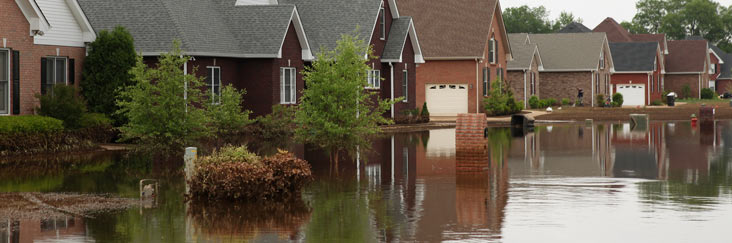 Transition to the Ninth Edition
SECTION 105 PERMITS
R107.1.5 Manufactured Buildings and Modular Homes.  Document submittal shall be as follows:
Site specific plans and specifications.
Plan Identification Number Assignment Form with BBRS number.  This is to confirm plans have been approved by the State and must include a stamp approval and signature.
Plans must be stamped on every page by a Third Party Inspection Agency.
Every page showing calculations by a registered design professional must be provided with their stamp and signature.
Energy compliance certificate.
Set manuals are required to be on site at time of project set and must be specific to the project.
Exception:  If all connection details are provided on the plans then the set manual is not required.
Set crew information must accompany the plan submittal package with approved certification from manufacturer.
R107.1.6 Townhouse buildings greater than 35,000 cubic feet.  Such buildings require registered design professional services in accordance with 780 CMR 107.6 Construction Control.
Transition to the Ninth Edition
SECTION 107 CONSTRUCTION DOCUMENTS 
	
	R107.3.4 Fire Department Review.  For permits that include fire protection systems work construction documents shall be filed with the building official who shall cause them to be filed with the head of the local fire department for review.  The fire department shall have ten‑working days after receiving the documents to complete its review. Upon the fire department's written request, the building official may grant one or more extensions up to a total review period maximum of 30‑days.  If the fire department review is not received within the allowed time frame the building official may upon review deem the documents in compliance with this code. If the head of the local fire department believes such construction documents to be noncompliant with this code or reference standards, he or she shall notify the building official (refer to M.G.L. c. 148, § 28A) in writing citing relevant sections of noncompliance with this code or the section of the referenced standards.
Transition to the Ninth Edition
SECTION 114  VIOLATIONS
 R114.1 Unlawful Acts.  It shall be unlawful for any person, firm or corporation to erect, construct, alter, extend, repair, move, remove, demolish, occupy or change the use or occupancy of any building, structure or equipment regulated by this code, or cause same to be done, in conflict with or in violation of any of the provisions of this code.
 R114.2 Notice of Violation.  The building official is authorized to serve a notice of violation or order on the person responsible for the erection, construction, alteration, extension, repair, moving, removal, demolition or occupancy of a building or structure in violation of the provisions of this code, or in violation of a permit or certificate issued under the provisions of this code.  Such order shall direct the discontinuance of the illegal action or condition and the abatement of the violation.
SECTION 113 APPEALS
 R113.1 General.  Appeals of orders, decisions, determinations and failures to act made by any state or local agency or any person or state or local agency charged with the administration or enforcement of the state building code or any of its rules and regulations, except the specialized codes of M.G.L. c. 143, § 96 relative to the application and interpretation of this code shall be addressed by the building code appeals board in accordance with M.G.L. c. 143, § 100. An application to file an appeal may be found at www.mass.gov/dps
Transition to the Ninth Edition
Portions of this presentation are based on the International Code Council’s Document Titled 
	2015 IRC® Transition from the 2009 IRC®. 

It is used with kind permission of the ICC.
Transition to the Ninth Edition
The following slides identify changes to the 2015 International Residential Code (IRC).

Massachusetts amended language is distinguished from ICC changes with the prefix MA and highlighted text.
Transition to the Ninth Edition
Transition to the Ninth Edition
Transition to the Ninth Edition
DESIGN CRITERIA

R301.2.1.2 Protection of openings.   
For high wind locations (typically the southeast shore of MA, the Cape and the Islands) the Residential code requires protection against windborne debris for building openings such as doors and windows.  This requirement can be satisfied by using debris resistant windows or providing a special shutter system.  Although recent data, research and modeling indicate slightly less wind speeds than historically predicted, the IRC 2015 has increased the geographical area requiring windborne debris protection.  

Further detailed investigation by staff indicates the new wind speeds in this extended windborne area are less than the wind speed that triggered windborne debris requirements in the 2009 IRC.  With that consideration, and not finding any historical evidence indicating windborne debris has been the primary cause of major structural damage after much investigation, the windborne debris requirement has been eliminated.  This simplifies design and construction and significantly reduces cost.
Transition to the Ninth Edition
301 Design Criteria
Exterior Walls R301.2  The minimum clearances to lot lines have been reduced from 5 feet to 3 feet for unrated exterior walls when the dwelling is protected with a fire sprinkler system.  The code now permits construction of unrated exterior walls on the lot line when all dwellings in a subdivision are protected with automatic fire sprinkler systems and the opposing lot maintains a minimum 6-foot clearance from the common lot line.
Transition to the Ninth Edition
Transition to the Ninth Edition
Transition to the Ninth Edition
301 Design Criteria
Sunrooms R301.2.1.1.1
The 2015 IRC requires sunrooms to comply with AAMA/NPEA/NSA 2100-12. The standard contains requirements for habitable and non-habitable sunrooms. 
American Architectural Manufacturers Association Specifications for Sunrooms
http://www.nationalsunroom.org/AAMA-NPEA-NSA-2100-12.pdf
Transition to the Ninth Edition
301 Design Criteria

Floodplain Construction R301.2.4 Buildings located in a flood hazard area must comply with the provisions for the most restrictive flood hazard area and may use ASCE 24 for design.

MA R301.2.4 Revise subsection as follows:
MA R301.2.4 Floodplain construction. Buildings and structures constructed in whole or in part in flood hazard areas (including AO, A, Coastal A or V Zones) or coastal dunes as established in Section R322.1.1, and substantial improvement and restoration of substantial damage of buildings and structures in flood hazard areas or coastal dunes, shall be designed and constructed in accordance with Section R322.  Buildings and structures that are located in more than one flood hazard area or coastal dune shall comply with the most restrictive provisions of all those flood hazard areas and coastal dunes. Buildings and structures located in whole or in part in identified floodways shall be designed and constructed in accordance with ASCE 24.
MA R301.2.4.1 (Alternative Provisions) - Delete entire subsection, and mark it “reserved”.
Transition to the Ninth Edition
tp://ascelibrary.org/doi/book/10.1061/asce24
Transition to the Ninth Edition
301 Design Criteria

Story Height R301.3 Story height of wood and steel wall framing, insulated concrete, and SIP (structural insulated panel) walls may not exceed 11ft, 7in. Masonry wall height is limited to 13ft 7in.

Fire Resistant Construction
Exterior Walls R302.1 Unprotected roof overhangs are now permitted to project to within 2ft of the property line when fireblocking is installed between the top of the wall and the roof sheathing.  
In most cases, projections are not permitted less than 2ft from the property line.  For dwellings with or without fire sprinkler protection, penetrations of exterior walls do not require fire-resistant protection unless they are located less than 3ft from the property line.
Transition to the Ninth Edition
Transition to the Ninth Edition
MA R301.2.2 Seismic Provisions - Delete entire subsection, and mark it “reserved”.
R301.2.2 Seismic provisions.  The latest 
	I-code mapping indicates less seismic intensity is now predicted in MA.  Considering this reduction, the low height of buildings and type of use, seismic requirements have been removed for buildings governed by the Residential code.
Transition to the Ninth Edition
Townhouse Separation R302.2.2 Parapet Exception R302.2 The provisions for separating townhouses with structurally independent fire-resistant-rated walls in accordance with Section R302.1 have been removed in favor of the common wall provisions of Section R302.2. Common walls separating townhouses must now be rated for 2hrs when an automatic fire sprinkler system is not installed in the townhouse dwelling units.
Transition to the Ninth Edition
MA R302.2 Revise items 1 and 2 as follows:

Where a fire sprinkler system in accordance with NFPA 13, 13R, or 13D is provided, the common wall shall be not less than a 1-hour fire-resistance-rated wall assembly tested in accordance with ASTM E 119 or UL 263.

Where a fire sprinkler system in accordance with NFPA 13, 13R, or 13D is not provided, the common wall shall be not less than a 2-hour fire-resistance-rated fire wall, designed in accordance with Section 706 of the International Building Code, with the wall continuing vertically through the roof and tested in accordance with ASTM E119 or UL 263.
Transition to the Ninth Edition Townhouse Separation R302.2.2 Parapet Exception R302.2
Transition to the Ninth Edition
Fire Protection of Floors R302.13 - The provisions for fire protection of floors have been relocated from Chapter 5 to the fire-resistant construction provisions of Section R302. 
Fire Protection of Floors R302.13 - Floor systems that are not required elsewhere in this code to be fire-resistance rated, shall be provided with a ½-inch gypsum wall-board membrane . . .
MA Exceptions:
Floor assemblies located directly over a space protected by an automatic sprinkler system in accordance with P2904 Section NFPA 13, 13R, or 13D, or other approved equivalent sprinkler system. 
	Section P2904 is reference to Dwelling Unit Fire Sprinkler Systems in the IRC which is not relevant in MA.
Transition to the Ninth Edition
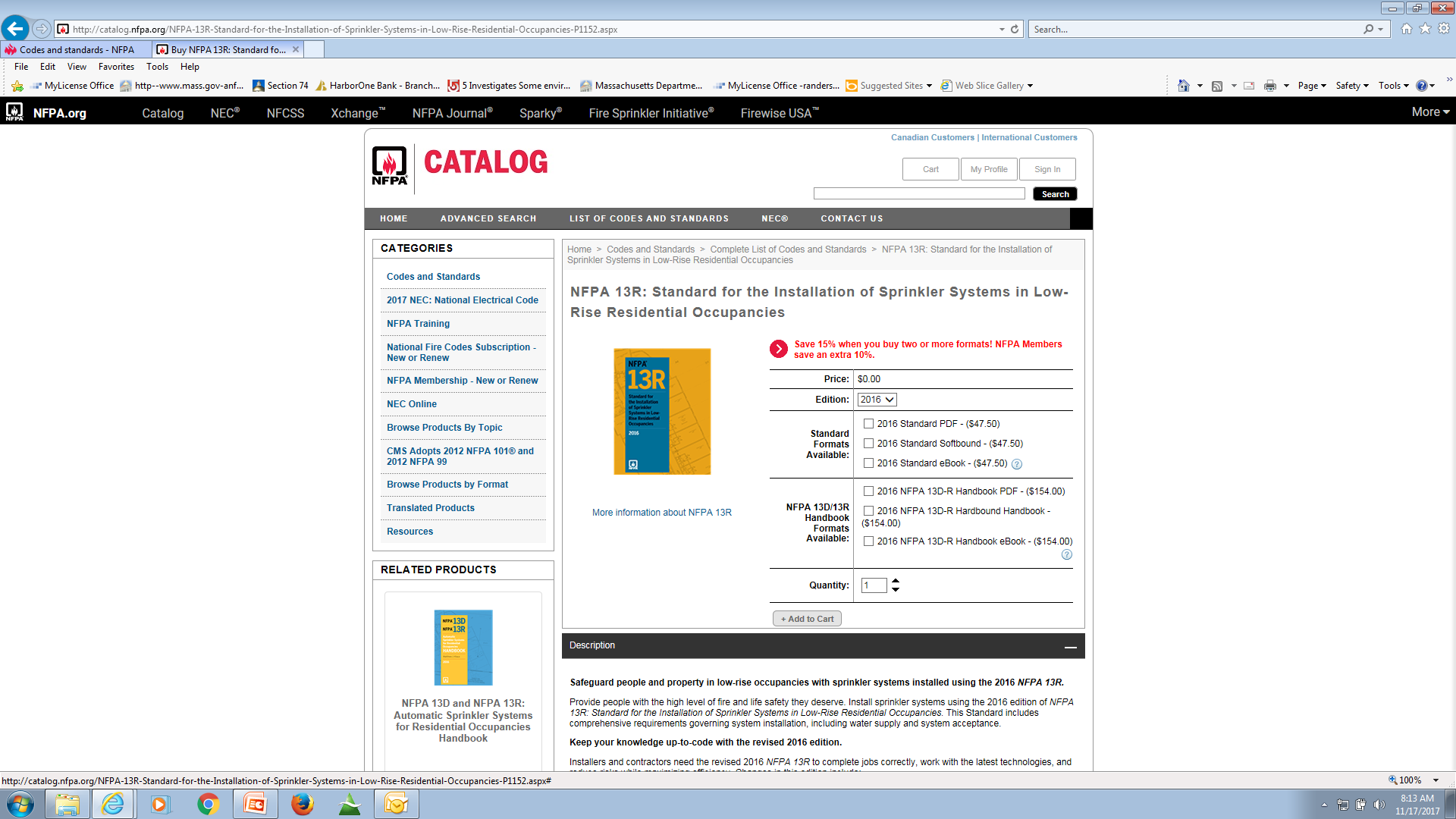 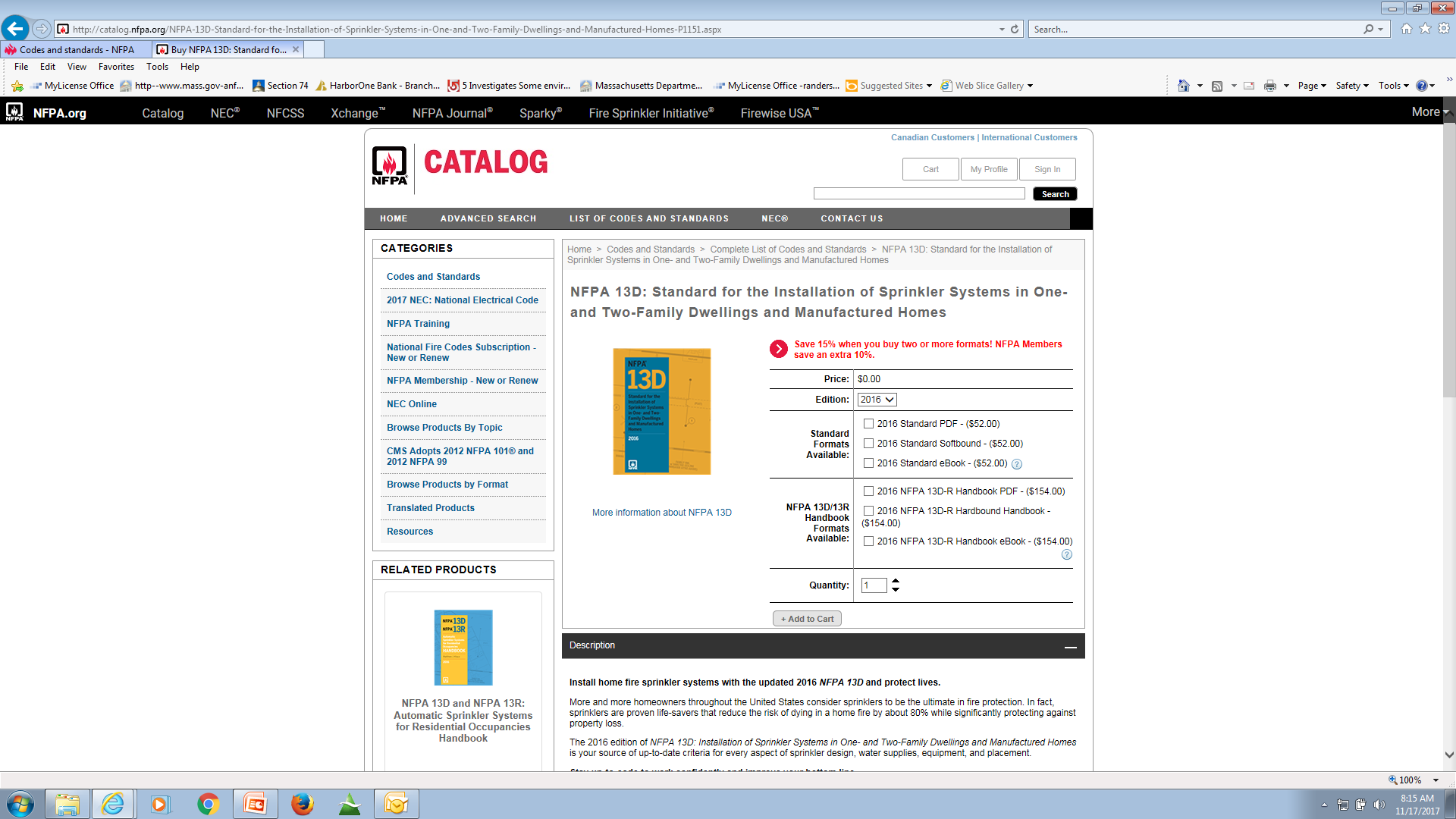 Transition to the Ninth Edition
MA Transition to the Ninth Edition
Transition to the Ninth Edition
R303 Light, Ventilation & Heating
R303.3 Replace entire section as follows: 
MA R303.3 Bathrooms. Mechanical ventilation in accordance with Section M1507 is required for all bathrooms with a shower or bathtub and rooms with a toilet.

R303 Light, Ventilation & Heating
Stairway Illumination R303.7, R303.8 Interior and exterior stairway illumination provisions have been placed in separate sections.
Conflicting language has been removed to clarify
	the requirements.
Transition to the Ninth Edition
R305 Ceiling Height
R305.1 Revise section as follows:
MA R305.1 Minimum height. Habitable space and hallways shall have a ceiling height of not less than 7 feet (2134 mm) Bathrooms, toilet rooms and, laundry rooms and habitable space in basements shall have a ceiling height of not less than 6 feet 8 inches (2032 mm).  To the reader: Exceptions are retained.
Ceiling Height R305 - The minimum ceiling height for bathrooms, toilet rooms, and laundry rooms has been reduced to 6ft 8in. The exception for allowing beams, girders, ducts or other obstructions to project to with 6ft 4in of the finished floor has been expanded to include basement with habitable space.
Transition to the Ninth Edition
Minimum Habitable Room Area R304.1
	The requirement for one habitable room with a minimum floor area of 120 sf has been removed
	from the code.
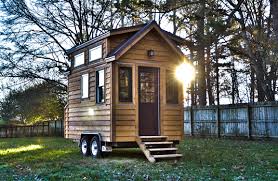 Transition to the Ninth Edition
Glazing Adjacent to Doors R308.4.2 - Glazing installed perpendicular to a door in a closed position and within 24in of the door only requires safety glazing if it is on the hinge side of an in-swinging door.

Glazing and Wet Surfaces - R308.4.5 The exception from the safety glazing requirement for glazing that is 60 in. or greater from the water’s edge of a bathtub, hot tub, spa, whirlpool, or swimming pool has been expanded to include glazing that is an equivalent distance from the edge of a shower, sauna, or steam room.
Transition to the Ninth Edition
Section 3T Safety glazing materials; use in construction of buildings in hazardous locations; definitions for Sections 3U and 3V
Section 3T. The following phrases, as used in sections three U and three V shall, unless the context requires otherwise, have the following meanings:? 
''Safety glazing material'', any glazing material, such as tempered glass, laminated glass, wire glass or rigid plastic, which meets such test requirements as may be adopted by the department shall, insofar as possible, adhere to the American National Standards Institute standard ANSIZ?97.1?1972 after notice and hearing as required by chapter thirty A, and which are so constructed, treated or combined with other materials as to minimize the likelihood of cutting and piercing injuries resulting from human contact with the glazing material. 
''Hazardous locations'', means those installations, glazed or to be glazed in commercial and public buildings, known as framed or unframed glass entrance doors; and those installations, glazed or to be glazed in residential buildings and other structures used as dwellings, commercial buildings, and public buildings, known as sliding glass doors, storm doors, shower doors, bathtub enclosures, and fixed glazed panels adjacent to entrance and exit doors which because of their location present a barrier in the normal path traveled by persons going into or out of these buildings, and because of their size and design may be mistaken as means of ingress or egress; and any other installation, glazed or to be glazed, wherein the use of other than safety glazing materials would constitute an unreasonable hazard as the commissioner may determine after notice and hearing as required by said chapter thirty A, whether or not the glazing in such doors, panels, enclosures and other installations is transparent.
Transition to the Ninth Edition
R309 Garages & Carports
R309.3 Revise section as follows:
MA R309.3 Flood hazard areas and coastal dunes. For buildings located in flood hazard areas or coastal dunes, as established by Section R322.1.1 Garage floors shall be:

Elevated to or above the design flood elevation as determined in accordance with Section R322.2; or
Located below the design flood elevation provided that the floors are at or above grade on not less than one side, are used solely for parking, building access or storage, meet the requirements of Section R322.2 and are otherwise constructed in accordance with this code.
Transition to the Ninth Edition
R309 Garages & Carports
R309.5 Revise section as follows:
MA R309.5 Fire sprinklers. Private garages shall be protected by fire sprinklers where the garage wall has been designed based on Table R302.1(2), Footnote a. Sprinklers in garages shall be connected to an automatic sprinkler system that complies with NFPA 13, 13R, or 13D. Garage sprinklers shall be residential sprinklers or quick-response sprinklers, designed to provide a density of 0.05 gpm/ft2. Garage doors shall not be considered obstructions with respect to sprinkler placement.
Transition to the Ninth Edition
R310 EMERGENCY ESCAPE & RESCUE OPENEINGS
	R310.2.1 Revise subsection as follows:
R310.2.1 Minimum opening area. Emergency and escape rescue openings shall have a net clear opening of not less than 5.7 square feet (0.530 m2). The net clear opening dimensions required by this section shall be obtained by the normal operation of the emergency escape and rescue opening from the inside. The net clear height opening shall be not less than 24 inches (610 mm) and the net clear width shall be not less than 20 inches (508 mm).
	Exceptions: 
Grade floor or below grade openings shall have a net clear opening of not less than 5 square feet (0.465 m2).
MA Single-hung and/or double hung windows shall have a minimum net clear opening of 3.3 square feet (0.31m2).  In such cases, the minimum net clear opening dimensions shall be 20 inches (508 mm) by 24 inches (610 mm) in either direction.
Transition to the Ninth Edition
R310.2.3.2 Drainage.  Except for locations with well drained soils, window wells serving emergency escape and rescue openings require a means to drain surface water to the foundation drainage system. 

Emergency Escape and Rescue Openings for Additions,  Alterations and Repairs R310.5, R310.6 - The basement of a dwelling addition does not require an emergency escape and rescue opening if there is access to a basement that does have an emergency escape and rescue opening.

Remodeling of an existing basement does not trigger the emergency escape and rescue opening requirements unless a new bedroom is created.
Transition to the Ninth Edition
R311 MEANS OF EGRESS
	R311.1 through R311.2.1 Revise sections and subsection as follows:
R311.1 Means of egress. Dwelling units shall be provided with a primary and secondary means of egress in accordance with this section. Each means of egress shall provide a continuous and unobstructed path of vertical and horizontal egress travel from all portions of the dwelling to the egress doors. The primary means of egress shall not require travel through a garage but the secondary means of egress may. The required egress doors shall open directly into a public way or to a yard or court that opens to a public way. 
	MA Note:
In multi-level dwellings, including but not limited to townhouses, split-level and raised ranch style layouts, the two separate egress doors may be located on different levels.
Where site topography prevents direct access at two remote locations to grade from the normal level of entry, the two separate egress doors may be located on different levels.
Transition to the Ninth Edition
R311 MEANS OF EGRESS
MA R311.2 Egress door. A primary and secondary egress door shall be provided for each dwelling unit and shall be as remote as possible from each other.  The primary egress door shall be side-hinged, and shall provide a clear width of not less than 32 inches (813 mm) where measured between the face of the door and the stop, with the door open 90 degrees (1.57 rad). The secondary egress door shall be side-hinged or sliding, and shall provide a clear width of not less than 28 inches (711 mm) where measured between the face of the door and the stop, with the door open 90 degrees (1.57 rad). The clear height of the side-hinged door openings shall be not less than 78 inches (1981 mm) in height measured from the top of the threshold to the bottom of the stop.  Sliding door clear width may be slightly less than 28 inches (711 mm) to conform to industry fabrication standards.  Other doors shall not be required to comply with these minimum dimensions. Egress doors shall be readily openable from inside the dwelling without the use of a key or special knowledge or effort.

MA R311.2.1 Interior Doors. All doors providing access to habitable rooms shall have a minimum nominal width of 30 inches (762 mm) and a minimum nominal height of six feet, six inches (1981 mm).
	MA Exceptions:
Doors providing access to bathrooms are permitted to be 28 inches (711 mm) in nominal width.
Doors providing access to bathrooms in existing buildings are permitted to be 24 inches (610 mm) in nominal width.
Transition to the Ninth Edition
R311 MEANS OF EGRESS
R311.7.5.1 through R311.7.5.2.1 Revise subsections as follows:
MA R311.7.5.1 Risers. The riser height shall be not more than 8 ¼ inches (210 mm). The riser shall be measured vertically between leading edges of the adjacent treads. The greatest riser height within any flight of stairs shall not exceed the smallest by more than 3/8 inch (9.5 mm). Risers shall be vertical or sloped from the underside of the nosing of the tread above at an angle not more than 30 degrees (0.51 rad) from the vertical. Open risers are permitted provided that the openings located more than 30 inches (762 mm), as measured vertically, to the floor or grade below do not permit the passage of a 4-inch-diameter (102 mm) sphere.
MA R311.7.5.2 Treads. The tread depth shall be not less than 9 inches (229 mm). The tread depth shall be measured horizontally between the vertical planes of the foremost projection of adjacent treads and at a right angle to the tread’s leading edge. The greatest tread depth within any flight of stairs shall not exceed the smallest by more than 3/8 inch (9.5 mm).
MA R311.7.5.2.1 Winder treads. Winder treads shall have a minimum tread depth equal to the tread depth of the straight run portion of the stairs measured as above at a point 12 inches from the side where the treads are narrower.  Winder treads shall have a minimum tread depth of three inches at any point. Within any flight of stairs, the greatest winder tread depth at the 12 inch walk line shall not exceed the smallest by more than 3/8 inch.
Transition to the Ninth Edition
Spiral Stairways R311.7.10.1 - The code adds a definition of spiral stairway that omits any requirement for a center post to allow for design flexibility. 
The code now limits the size of spiral stairways by restricting the radius at the walk line to a dimension not greater than 24 ½ ins.  The method of measurement for tread depth now matches the winder provisions and measures at the intersection of the walk line and the tread nosing rather than perpendicular to the leading edge of the tread.
Transition to the Ninth Edition
Spiral Stairways R311.7.10.1 - The code adds a definition of spiral stairway that omits any requirement for a center post to allow for design flexibility. The code now limits the size of spiral stairways by restricting the radius at the walk line to a dimension not greater than 24 ½ ins. 

The method of measurement for tread depth now matches the winder provisions and measures at the intersection of the walk line and the tread nosing rather than perpendicular to the leading edge of the tread.
Transition to the Ninth Edition
Ramps R311.8 - Ramps that do not serve the required egress door are now permitted to have a slope not greater than 1 unit vertical in 8 units horizontal. 
Guard Height R312.1.2 - The provision requiring that the guard height be measured from the surface of adjacent fixed seating has been removed from the code.
Window Fall Protection R312.2 - The window fall protection provisions have been revised to clarify the meaning, remove redundant language, and achieve consistency with the IBC provisions.
Transition to the Ninth Edition
MA Exception to R313.1.1 Design and installation: A three-unit townhouse building with an aggregate area less than 12,000 square feet shall be permitted to use a NFPA 13D system.

For the purposes of this section, the aggregate area shall be the combined area of all stories of the building and firewalls shall not be considered to create separate buildings.  Aggregate area shall include garage areas, basement areas, and finished attic areas.  Unfinished attic areas shall not be included in the aggregate area.
Transition to the Ninth Edition
R313.2 through R313.2.1 Revise section and subsection as follows:
MA R313.2 One- and two-family dwellings automatic fire systems. One- and two-family dwellings used as a Lodging House shall be equipped with an automatic sprinkler system installed in accordance with NFPA 13D. Only one- and two-family dwellings having an aggregate area greater than 14,400 square feet shall have fire sprinklers installed in accordance with NFPA 13D.  Aggregate area for the purpose of this section shall include basements but not garages and unfinished attics.

MA Exception: An automatic residential fire sprinkler system shall not be required for additions or alterations to existing buildings having an aggregate area greater than 14,400 square feet that are not already provided with an automatic residential sprinkler system.

R313.2.1 Design and installation. Automatic residential fire sprinkler systems shall be designed and installed in accordance with NFPA 13D.
Transition to the Ninth Edition
MA AJ102.1 General. Regardless of the category of work being performed, the work shall not cause the structure to become unsafe or adversely affect the performance of the building; shall not cause a system regulated by this code to become unsafe, hazardous, insanitary or overloaded; and unless expressly permitted by these provisions, shall not make the building any less compliant with this code or to any previously approved alternative arrangements than it was before the work was undertaken.

	AJ102.3 Revise the section as follows:
MA AJ102.3 Smoke, Carbon Monoxide and Heat protection. Smoke, carbon monoxide and heat protection shall be provided when required by this section and designed, located and installed in accordance with the provisions for new construction (see sections R314, R314.5, and R315).
Transition to the Ninth Edition
AJ102.3.1 through AJ102.3.3 Add the subsections as follows:
MA AJ102.3.1 Adding or creating one or more sleeping rooms. 
Single family dwelling.  When one or more sleeping rooms are added or created to an existing dwelling, the entire dwelling shall be provided with smoke, heat and carbon monoxide protection.

Two-family dwelling.  When one or more sleeping rooms are added or created to one dwelling unit that unit shall be provided with smoke, heat and carbon monoxide protection detectors.  When sleeping rooms are added or created to both units the entire building shall be provided with smoke, heat and carbon monoxide protection.

Townhouses dwelling unit. When one or more sleeping rooms are added or created to an existing dwelling unit, the entire unit shall be provided with smoke, heat and carbon monoxide protection.
Transition to the Ninth Edition
MA AJ102.3.2 Complete reconstruction.  If a dwelling or townhouse building undergoes reconstruction such that more than 50% of walls and ceilings are open to framing, then the entire existing building shall be provided with smoke, heat and carbon monoxide protection.

MA AJ102.3.3  Adding an attached garage.  If a garage is created under or attached to an existing dwelling unit, a heat detector shall be provided in the garage, in accordance with R314.8.

AJ102.7.1 Add subsection as follows:
MA AJ102.7.1 Documentation of Compliance Alternatives. The building official shall ensure that the BBRS is provided with information regarding the any and all compliance alternatives accepted by the building official within two (2) weeks of acceptance.
Transition to the Ninth Edition
MA R314.8.1 Heat Detector Placement. For flat-finished ceilings, the heat detector shall be placed on or near the center of the garage ceiling. For sloped ceilings having a rise to run of greater than one foot in eight feet (305 mm in 2438 mm), the heat detector shall be placed in the approximate center of the vaulted ceiling but no closer than four inches (102 mm) to any wall.  Heat detection shall be listed in accordance with UL 521 or UL 539.

	MA R314.9  Common areas.  All common areas including basements and hallways/stairways in two family dwellings shall have smoke detector protection.  Each detection device shall activate an alarm that provides audible notification installed in accordance with NFPA 72-2013: 18.4.5.
Transition to the Ninth Edition
Carbon Monoxide Alarms R315 - Carbon monoxide alarms require connection to the house wiring system with battery backup.  Exterior work such as roofing, sliding, windows, doors, and decks and porch additions no longer trigger the carbon monoxide alarm  provisions for existing buildings. An attached garage is one criterion for requiring carbon monoxide alarms, but only if the garage has an opening into the dwelling.  A carbon monoxide alarm is required in bedrooms when there is a fuel-fired appliance in the bedroom and adjoining bathroom. Carbon Monoxide detection systems only require detectors installed in the locations prescribed by the code and not those locations described in NFPA 720.
Transition to the Ninth Edition
Thermal Barrier R316.4 - 23/32-inch wood structural panels satisfy the thermal barrier requirements for foam plastic insulation.

MA R319.1 Address identification.  See M.G.L. c. 148 §59 and applicable provisions of 527 CMR.
MA R320.1 Replace the section as follows:
MA R320.1 Scope.   For townhouses see 521 CMR.
MA R320.1.1 Delete subsection
MA R321.1 through R321.3 Revise the sections as follows:
MA R321.1 Elevators. Where provided, passenger elevators, limited- use and limited-application elevators or private residence elevators shall comply with 524 CMR.
MA R321.2 Platform lifts. Where provided, platform lifts shall comply with 524 CMR.
MA R321.3 Accessibility. Elevators or platform lifts that are part of an accessible route required by Chapter 11 of the International Building Code, shall comply with 524 CMR.
Transition to the Ninth Edition
Flood Hazards R322.1, R322.2 - Section R322.1 is modified to emphasize that the provision applies to existing buildings in flood hazard areas where 50% or more of the structure has damage and requires restoration. Section R322.2 limits the minimum elevation allowed for dwellings in flood hazard areas and defines a Coastal A Zone. 
Coastal High-Hazard Areas R322.3 - Coastal A Zones are defined and an exception for foundation types in Coastal A Zones is added.
There are numerous changes to this section identified on pages 50 – 58 in MA amendments.
Transition to the Ninth Edition
R324.3 Replace the section as follows:
MA R324.3 Photovoltaic systems. Photovoltaic systems shall be designed and installed in accordance all governing loading conditions, fire protection, energy conservation and weatherization requirements dictated by this code and the electrical requirements of 527 CMR and those of the manufacturer.  

Mezzanines R325 - New provisions place limitations on the construction of mezzanines related to ceiling height and openings consistent with the IBC.
Transition to the Ninth Edition
Swimming Pools, Spas and Hot Tubs R326 -The design and construction of pools and spas shall comply with the International Swimming Pool and Spa Code (ISPSC). and the following notes:
	MA Notes:
Public and semi-public outdoor in-ground swimming pool enclosures shall conform to the requirements of M.G.L. c. 140, § 206.
Also see 521 CMR 19.00: Recreational Facilities.
Also see 105 CMR 430.00: Minimum Standards for Recreational Camps for Children (State Sanitary Code, Chapter IV) and 435.00: Minimum Standards for Swimming Pools (State Sanitary Code: Chapter V) as such regulate swimming pool requirements.
Installation of electrical wiring and electrical devices shall be in accordance with 527 CMR.
Installation of gas-fired pool heaters shall be in accordance with the Board of State Examiners of Plumber and Gas Fitters regulations at 248 CMR.
Appendix G, Swimming Pools, Spas and Hot Tubs, has been deleted.
Transition to the Ninth Edition
CHAPTER 4:  FOUNDATIONS

R401.3 Revise the section as follows: 
MA R401.3 Drainage. Surface drainage shall be diverted to a storm sewer conveyance or other approved point of collection that does not create a hazard. Lots shall be graded to drain surface water away from foundation walls. The grade shall fall a minimum of 6 inches (152 mm) within the first 10 feet (3048 mm). Temporary and finished grading shall not direct nor create flooding or damage to adjacent property during or after completion of construction.

R401.4.1 Revise the subsection as follows:
R401.4.1 Geotechnical evaluation. In lieu of a complete geotechnical evaluation, the load-bearing values in Table R401.4.1 or 780 CMR Table 1806.2a shall be assumed. 

	Also see changes on pages 59 and 60 of Massachusetts amendments.
Transition to the Ninth Edition
Deck Ledger Connection to Band Joist R507.2 The deck ledger section is reorganized to better describe the minimum requirements for  connection of deck ledgers to band joists.

Alternative Deck Lateral Load Connection R507.2.4 When the prescriptive deck lateral load connection that has appeared in the previous editions of the code is chosen as a design option, the code now requires the two hold-down devices to be within 2 feet of the ends of the deck. A new lateral load connection option prescribes our hold-downs installed below the deck structure.
Transition to the Ninth Edition
Decking R507.4 The code sets the maximum allowable spacing for deck joists supporting the various types of common decking materials.
Deck Joists and Beams R507.5, R507.6, R507.7 New sections and tables provide prescriptive methods for joists and beams in deck construction.  Section R507.5 describes requirements for deck joists, Section R507.6 lists requirements for deck beams, and Section R507.7 describes minimum bearing requirements for joists and beams. 
Deck Posts R507.8 New Section R507.8 establishes minimum sizes of wood posts supporting wood decks and describes the requirements for connection of deck posts to the footing.
Transition to the Ninth Edition
Transition to the Ninth Edition
Drilling and Notching in Structural Insulated Panels R610.7 Drilling and notching provisions for structural insulated panels (SIP) are clarified. 
Siding Material Thickness and Attachment R703.3 New code language clarifies limitations of use of Table R703.4 and describes fastener type, length, and penetration criteria. Table R703.4, Weather Resistant Siding Attachment and Minimum Thickness, is simplified.
Transition to the Ninth Edition
Wood Shake Installation R905.8.6 The minimum requirements for application of wood shakes are expanded. Fastener type is clarified, and a new table lists minimum sizes for box nails.  Labeling requirements for fastener packaging have also been added.

Photovoltaic Shingles R905.16 Additional requirements and limits for photovoltaic shingles have been added to Section R905.16
Transition to the Ninth Edition
Pages 66 through 98 of the Massachusetts amendments identify changes to Chapters 10 through the end of the code.  
The most significant revisions occur in:
Chapter 11 – Energy Efficiency
Chapter 14 - Heating & Cooling Equipment
Appendix F – Passive Radon Gas Controls
Appendix J – Existing Buildings & Structures
Office of Public Safety & Inspections
Again, portions of this presentation are based on the International Code Council’s Document Titled 2015 IRC® Transition from the 2009 IRC®, which is used with kind permission of the ICC.

THANK YOU!

Robert Anderson